Jacques-Louis David
(1748-1825)
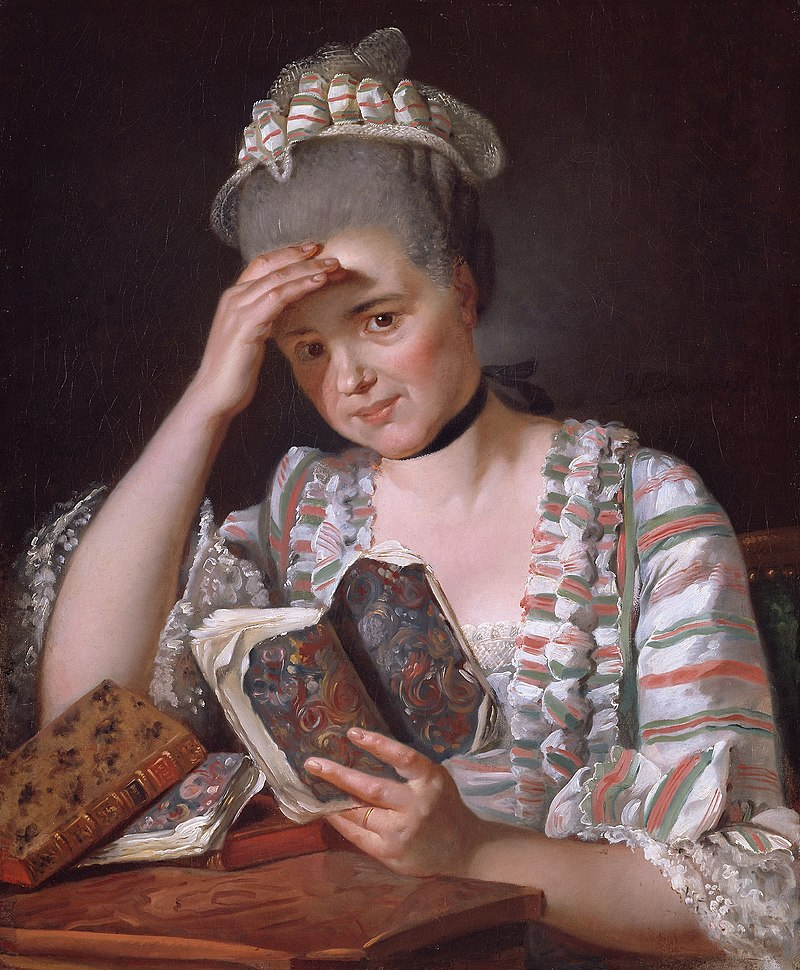 Προσωπογραφία της κυρίας François Buron, 1769, ελαιογραφία σε καμβά, 66 × 55 εκ., Ινστιτούτο Τέχνης, Σικάγο.
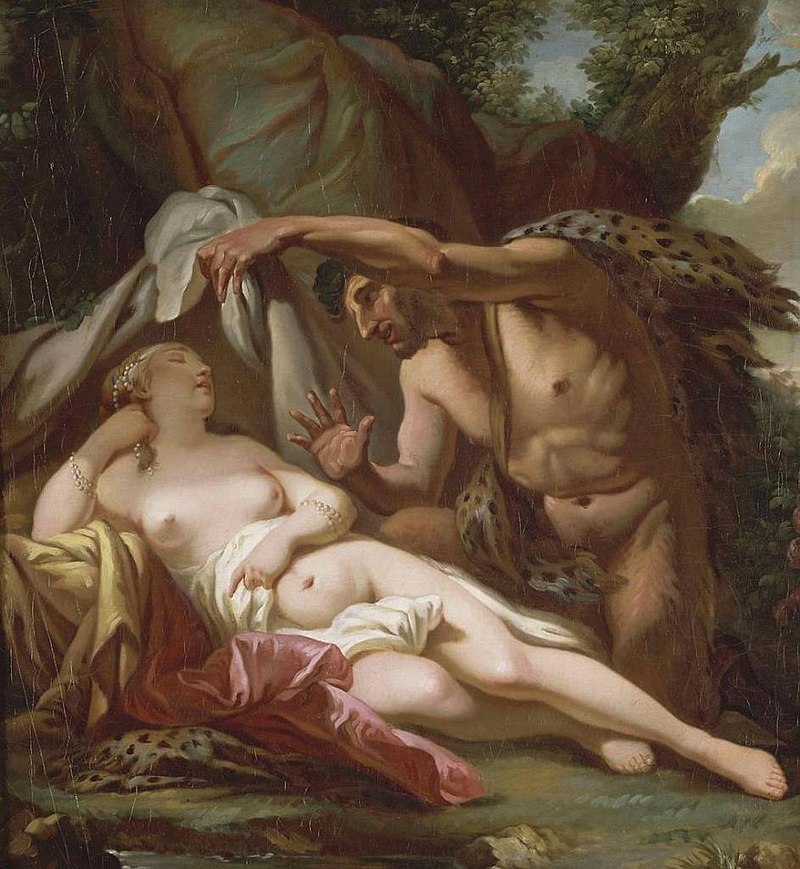 Δίας και Αντιόπη, 1771, ελαιογραφία σε καμβά, 87 × 79 εκ., Musées De Sens, Γαλλία.
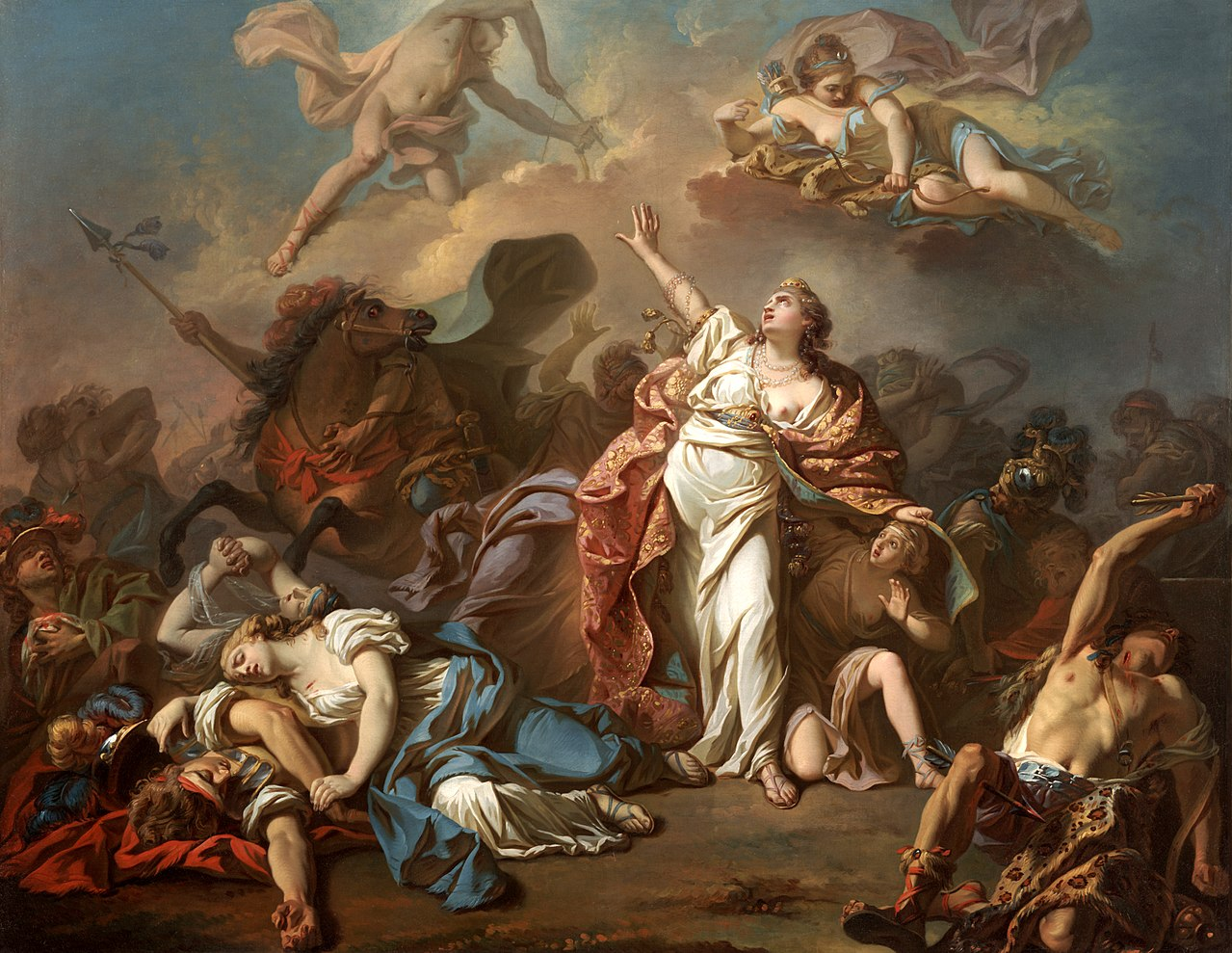 Η Άρτεμις και ο Απόλλων σκοτώνουν τα παιδιά της Νιόβης, 1772, ελαιογραφία σε καμβά, 120,65 × 153,67 εκ., Dallas Museum of Art, Τέξας.
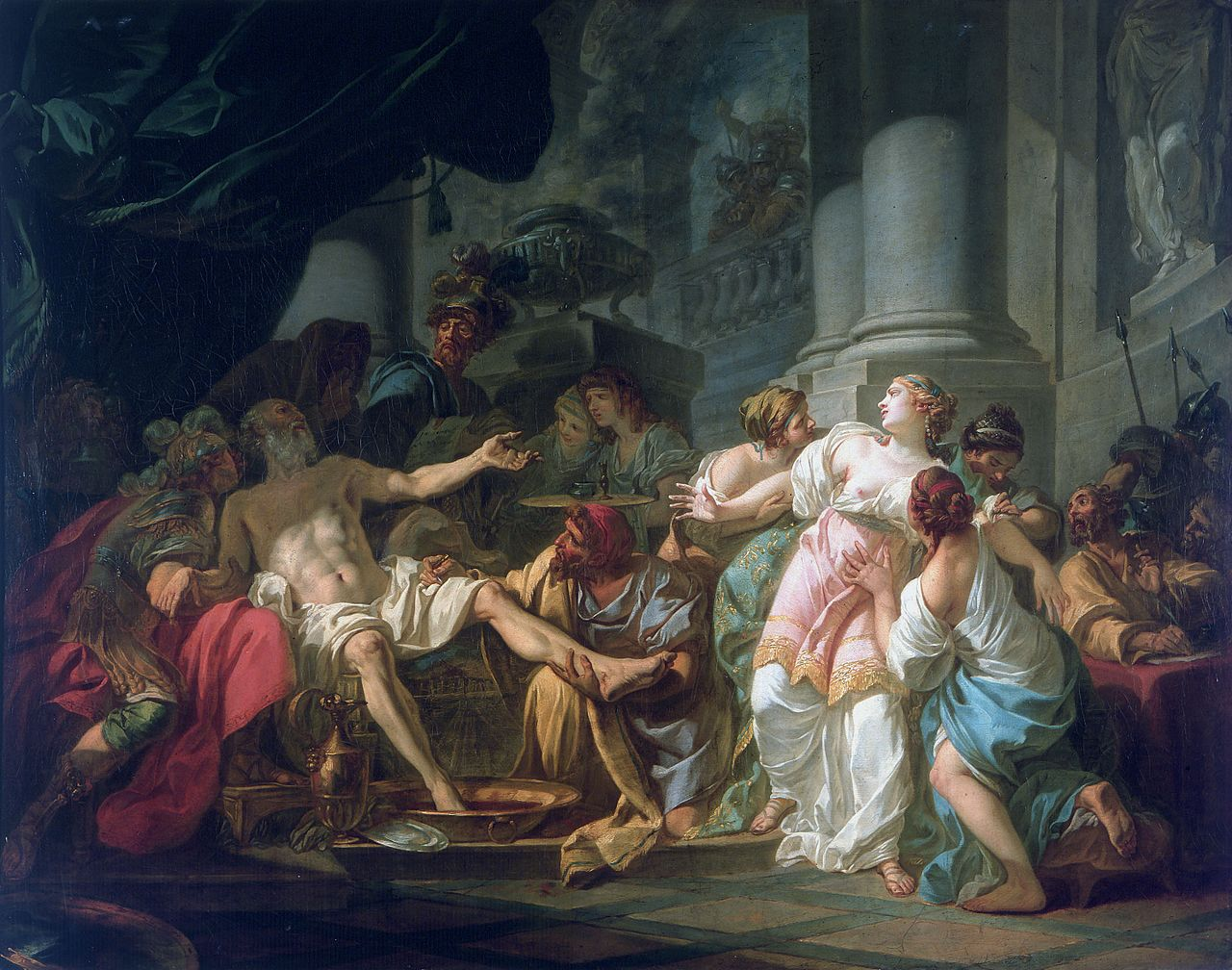 Ο θάνατος του Σένεκα, 1773, ελαιογραφία σε καμβά, 122 × 155 εκ., Petit Palais, Παρίσι.
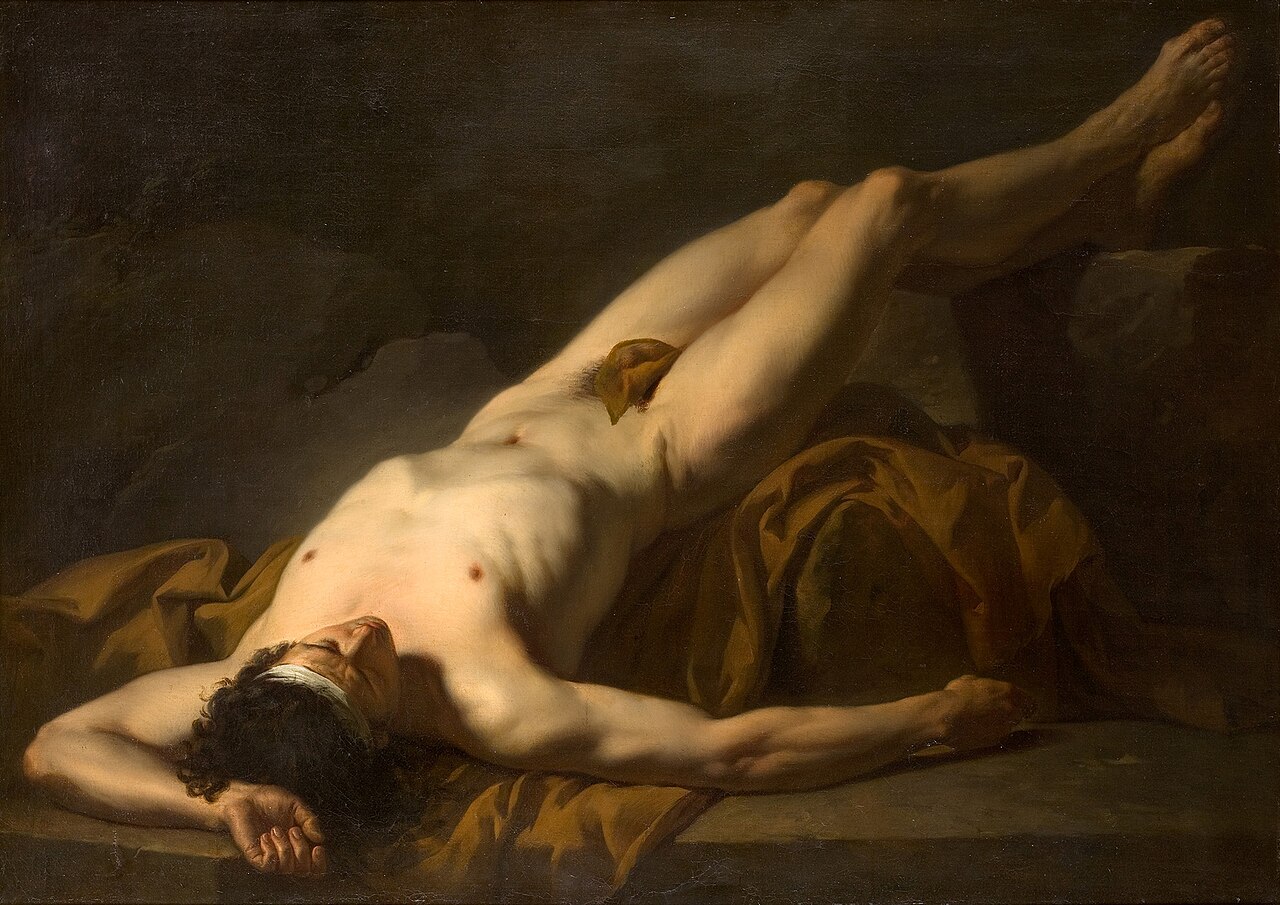 Έκτωρ, 1778, ελαιογραφία σε καμβά, 123 × 172 εκ., Musée Fabre, Μομπελιέ.
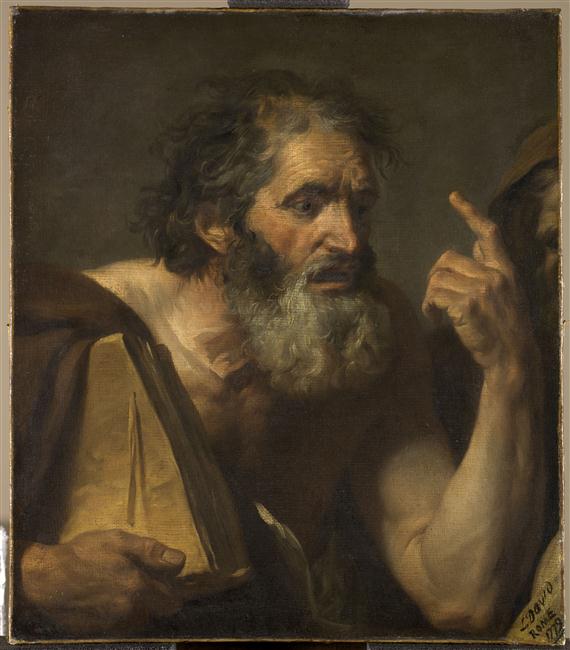 Αρχαίος φιλόσοφος, 1779, ελαιογραφία σε καμβά, 74 × 64 εκ., Μουσείο Τέχνης και Ιστορίας Baron Gérard, Βayeux, Γαλλία.
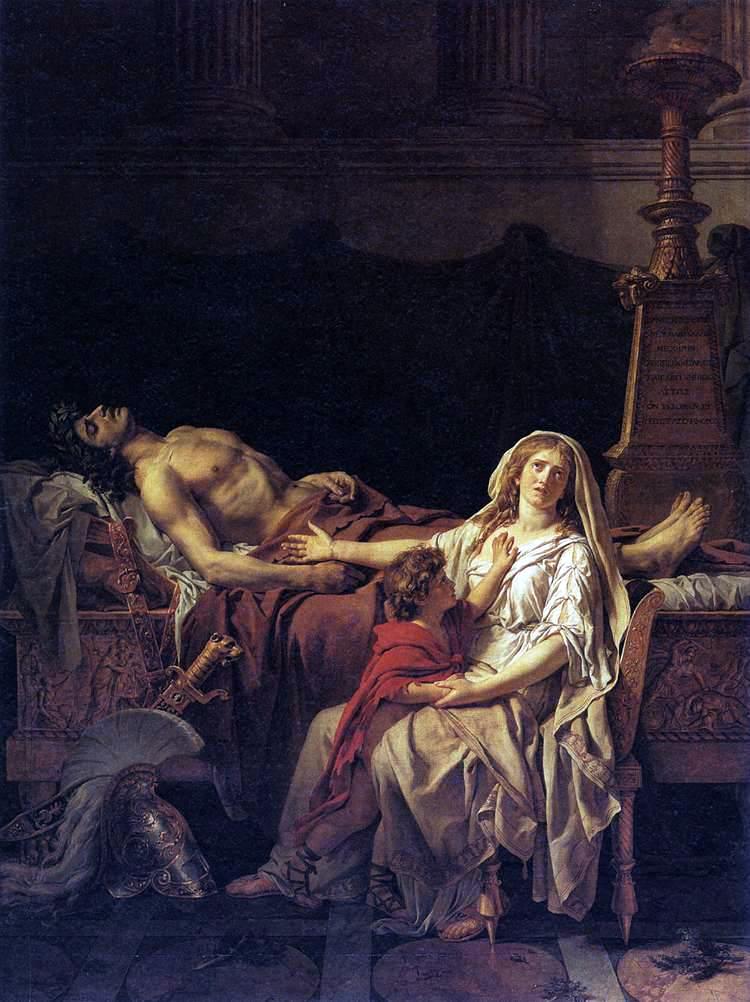 Η Ανδρομάχη θρηνεί τον Έκτορα, 1783, ελαιογραφία σε καμβά, 275 × 203 εκ., Λούβρο, Παρίσι.
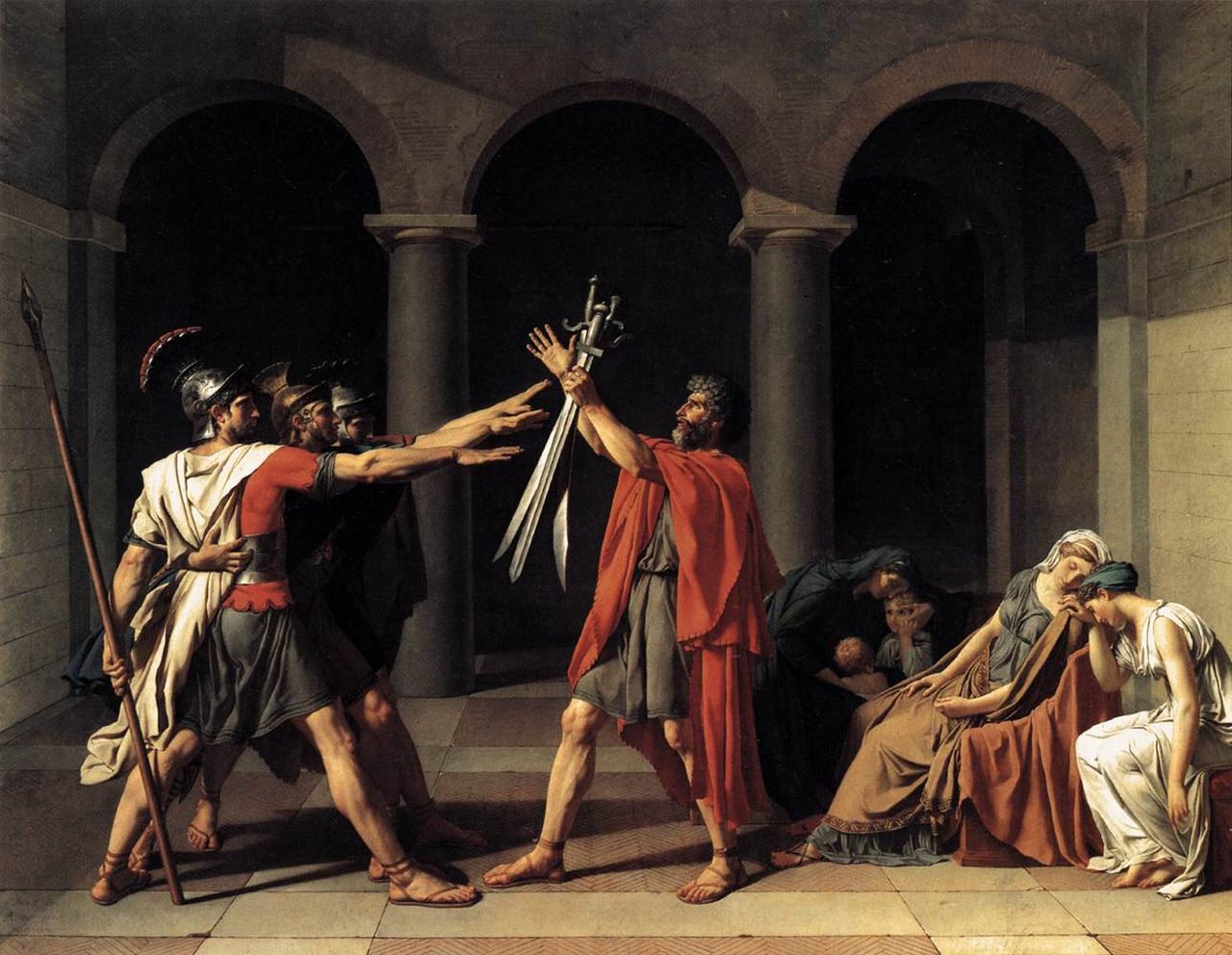 Ο όρκος των Ορατίων, 1784, ελαιογραφία σε καμβά, 330 × 425 εκ., Λούβρο, Παρίσι.
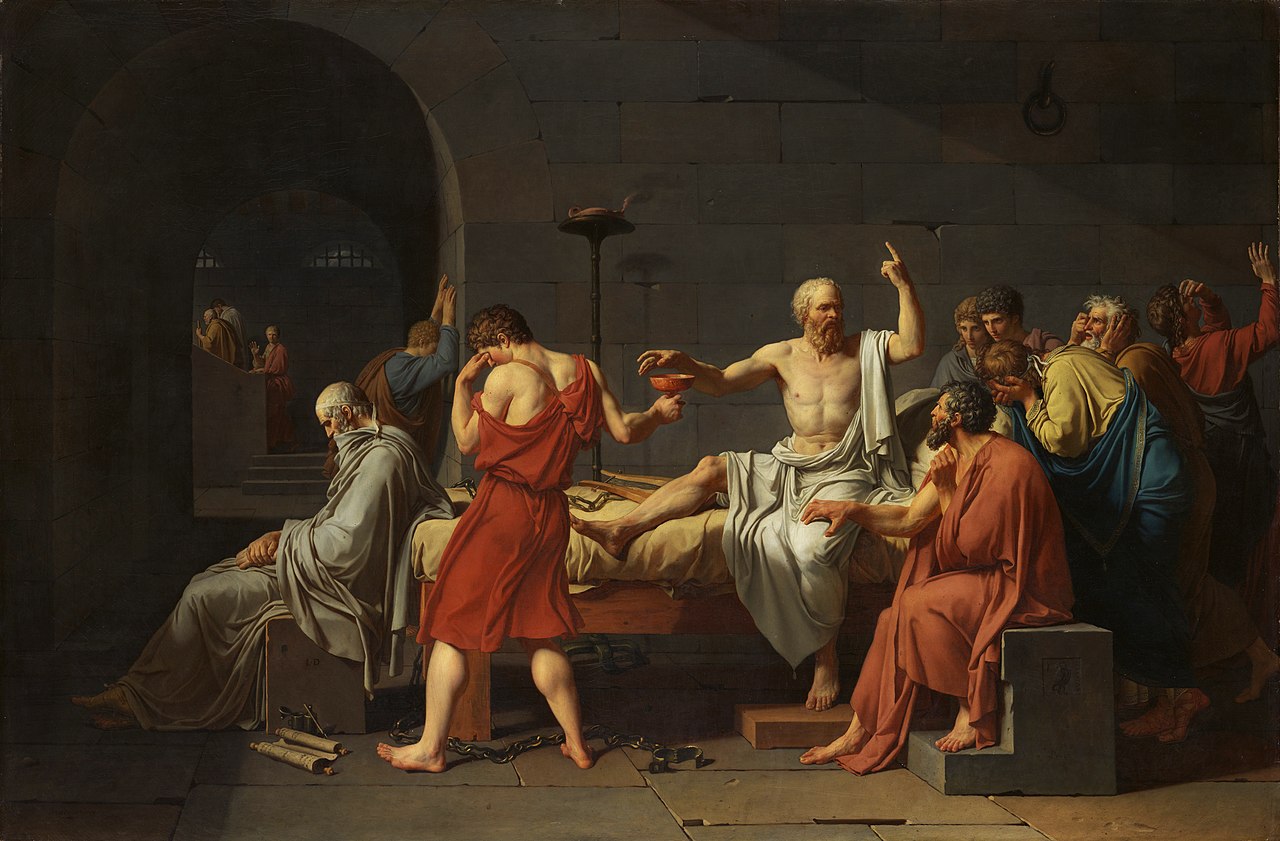 Ο θάνατος του Σωκράτη, 1787, ελαιογραφία σε καμβά, 130 × 196 εκ., Μητροπολιτικό Μουσείο, Νέα Υόρκη.
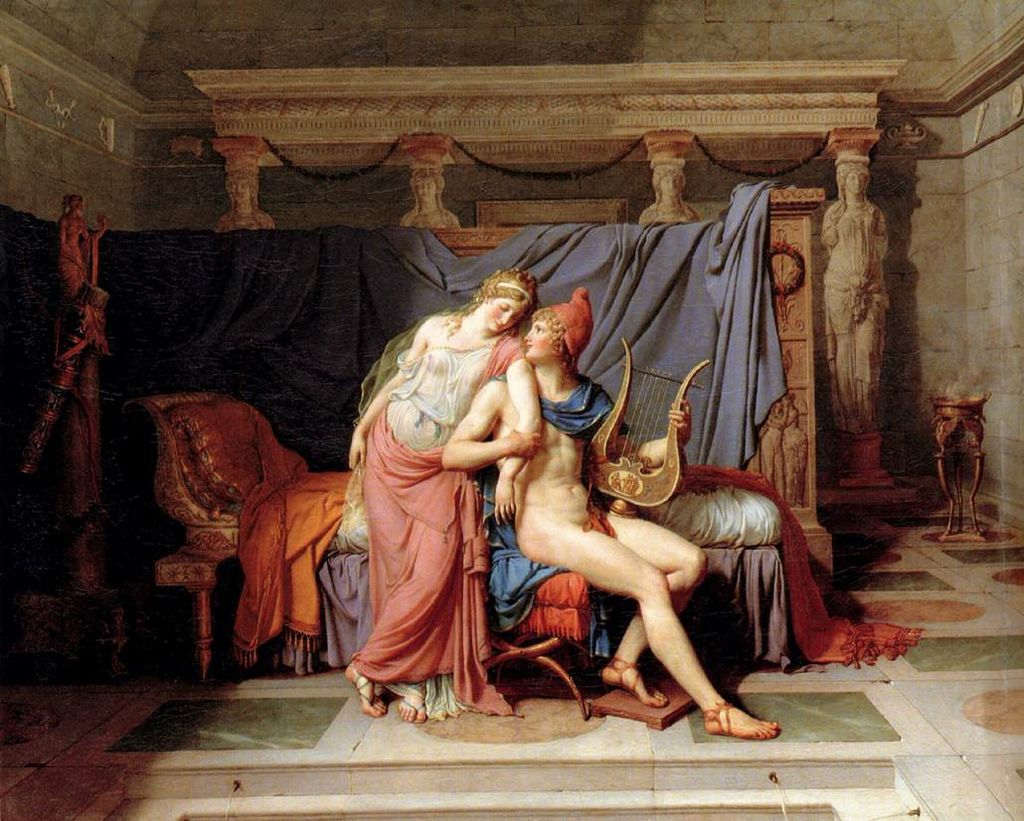 Οι έρωτες του Πάρι και της Ελένης, 1788, ελαιογραφία σε καμβά, 147 × 180 εκ., Musée des Arts Décoratifs, Παρίσι.
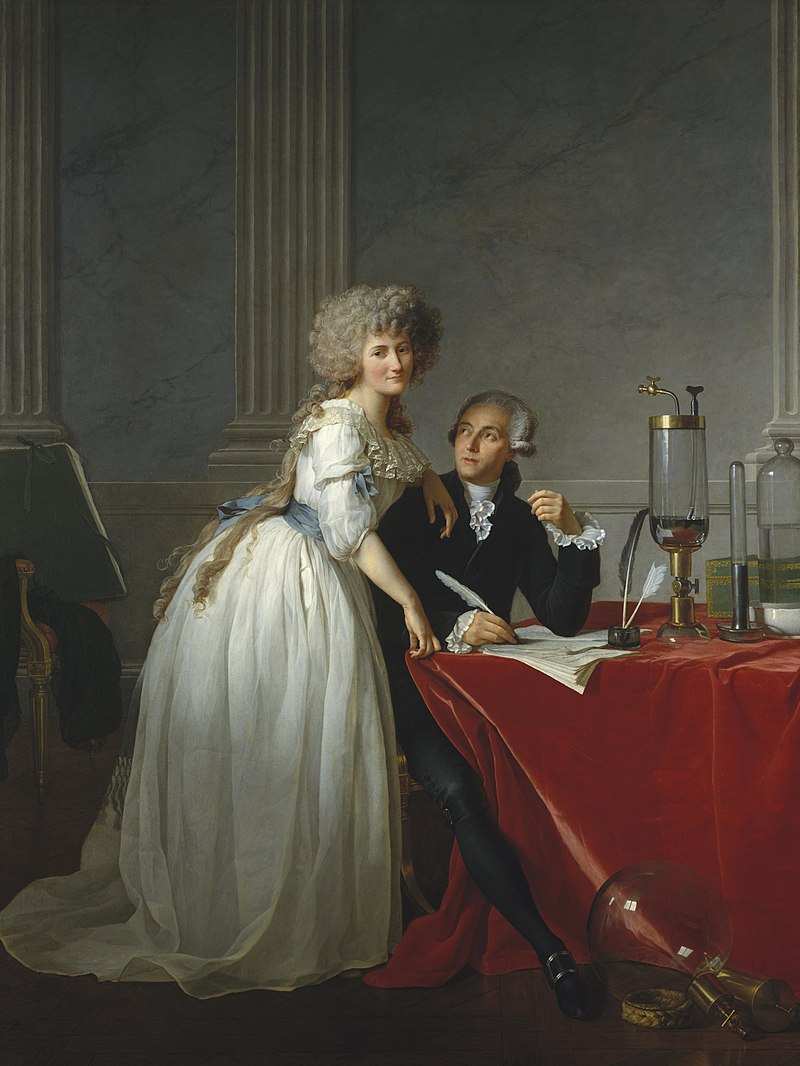 Προσωπογραφία του Antoine-Laurent Lavoisier και της συζύγου του, 1788, ελαιογραφία σε καμβά, 260 × 195 εκ.,  Μητροπολιτικό Μουσείο Τέχνης, Νέα Υόρκη.
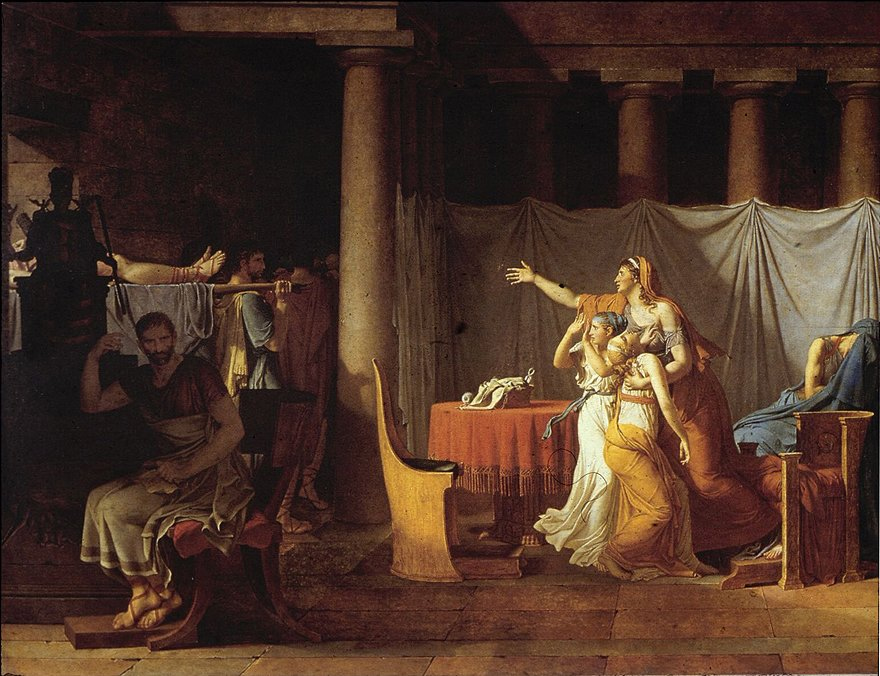 Οι ραβδούχοι φέρνουν στον Βρούτο τα νεκρά σώματα των γιων του, 1789, ελαιογραφία σε καμβά, 330 × 450, Λούβρο, Παρίσι.
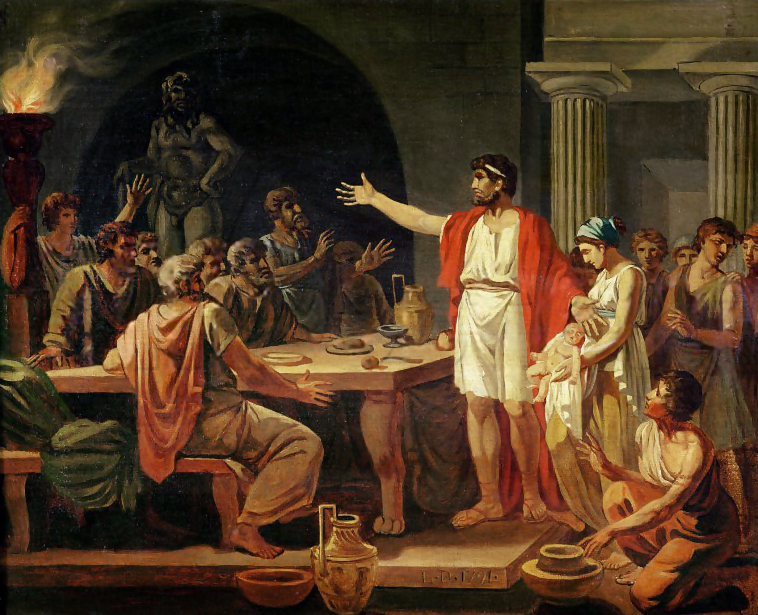 Λυκούργος, 1791, ελαιογραφία σε καμβά, Musée des Beaux-Arts, Μπλουά.
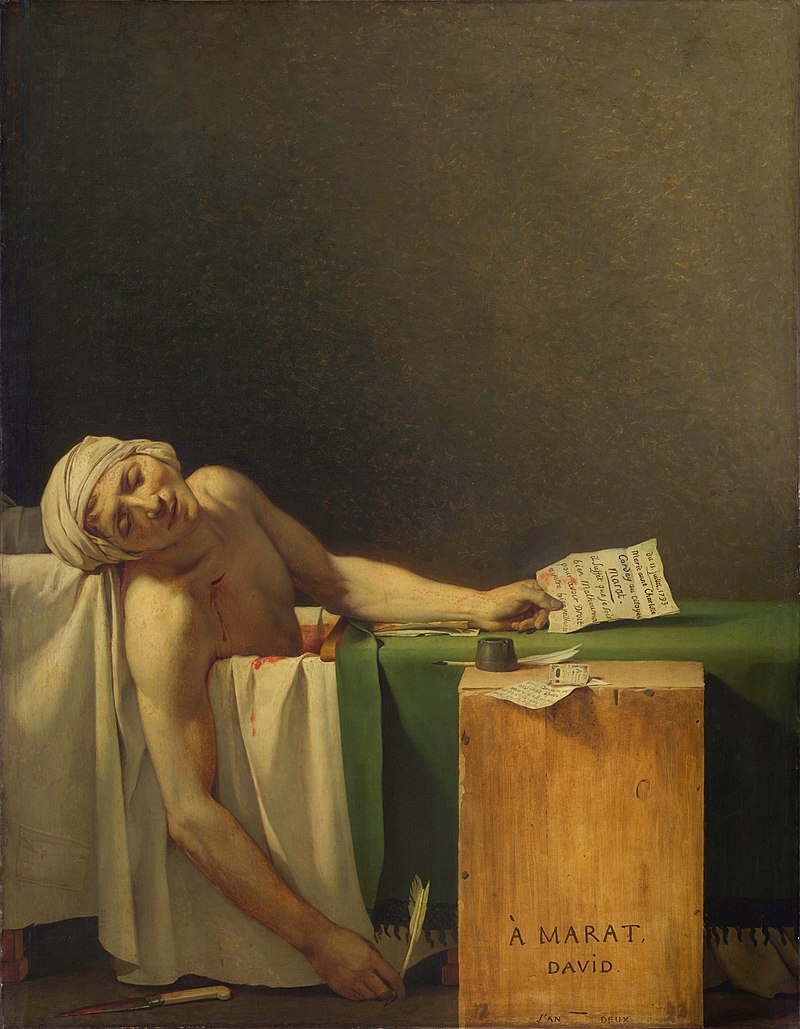 Ο θάνατος του Marat, 1793, ελαιογραφία σε καμβά, 162 × 125 εκ., Βασιλικά Μουσεία Καλών Τεχνών, Βρυξέλλες.
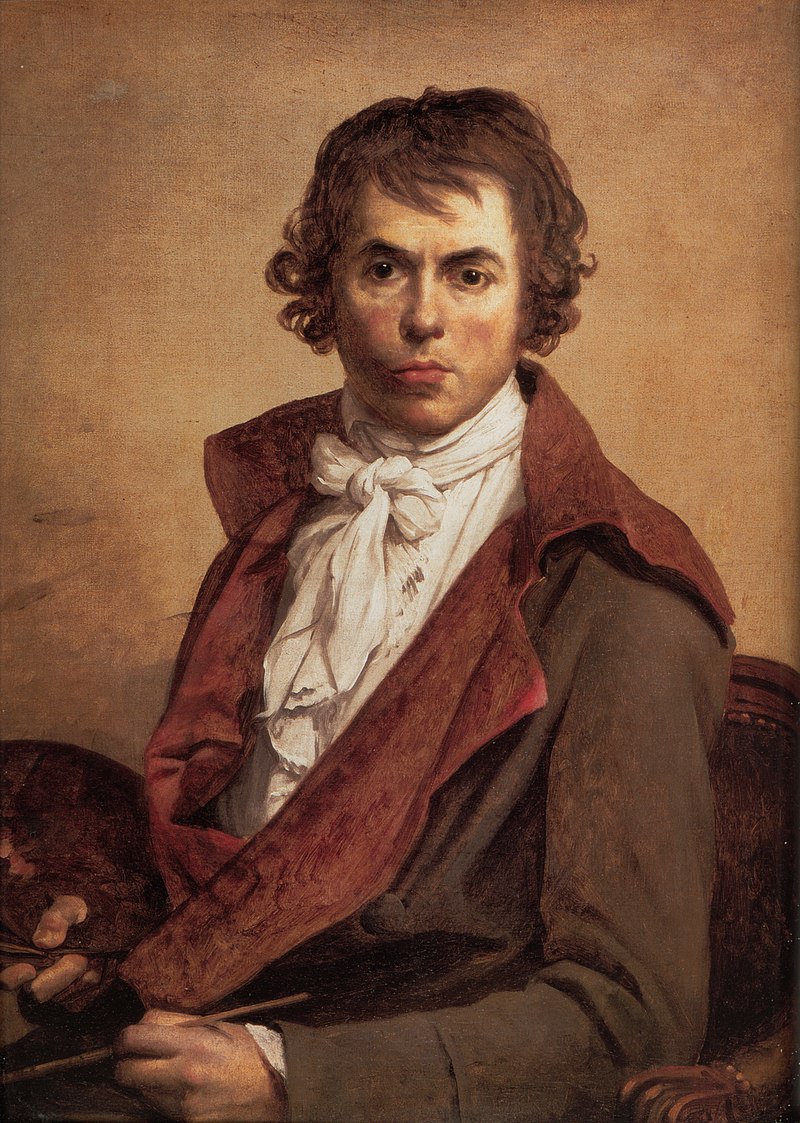 Αυτοπροσωπογραφία, 1794, ελαιογραφία σε καμβά, 81 × 64 εκ., Λούβρο, Παρίσι.
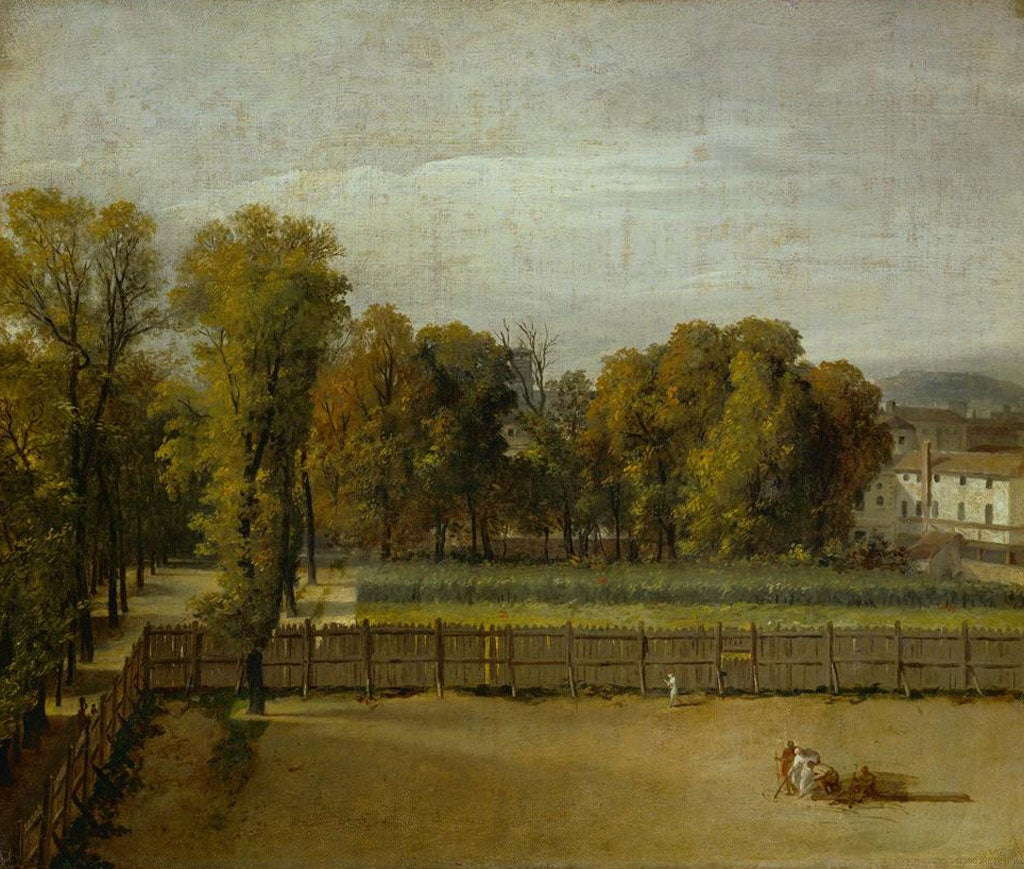 Άποψη των κήπων του Λουξεμβούργου, 1794, ελαιογραφία σε καμβά, 55 × 65 εκ., Λούβρο, Παρίσι.
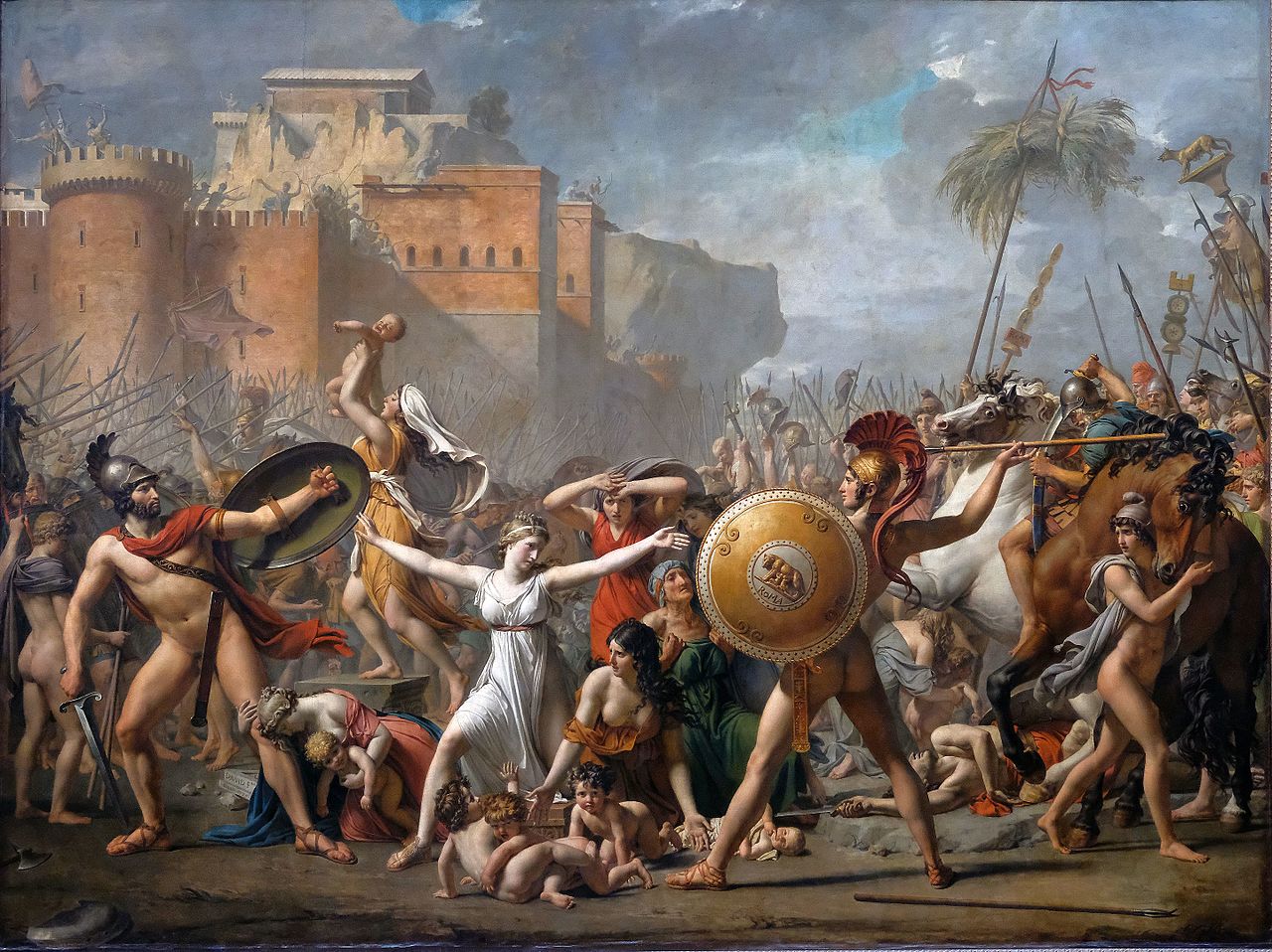 Η αρπαγή των Σαβίνων, 1799, ελαιογραφία σε καμβά, 385 × 522 εκ., Λούβρο, Παρίσι.
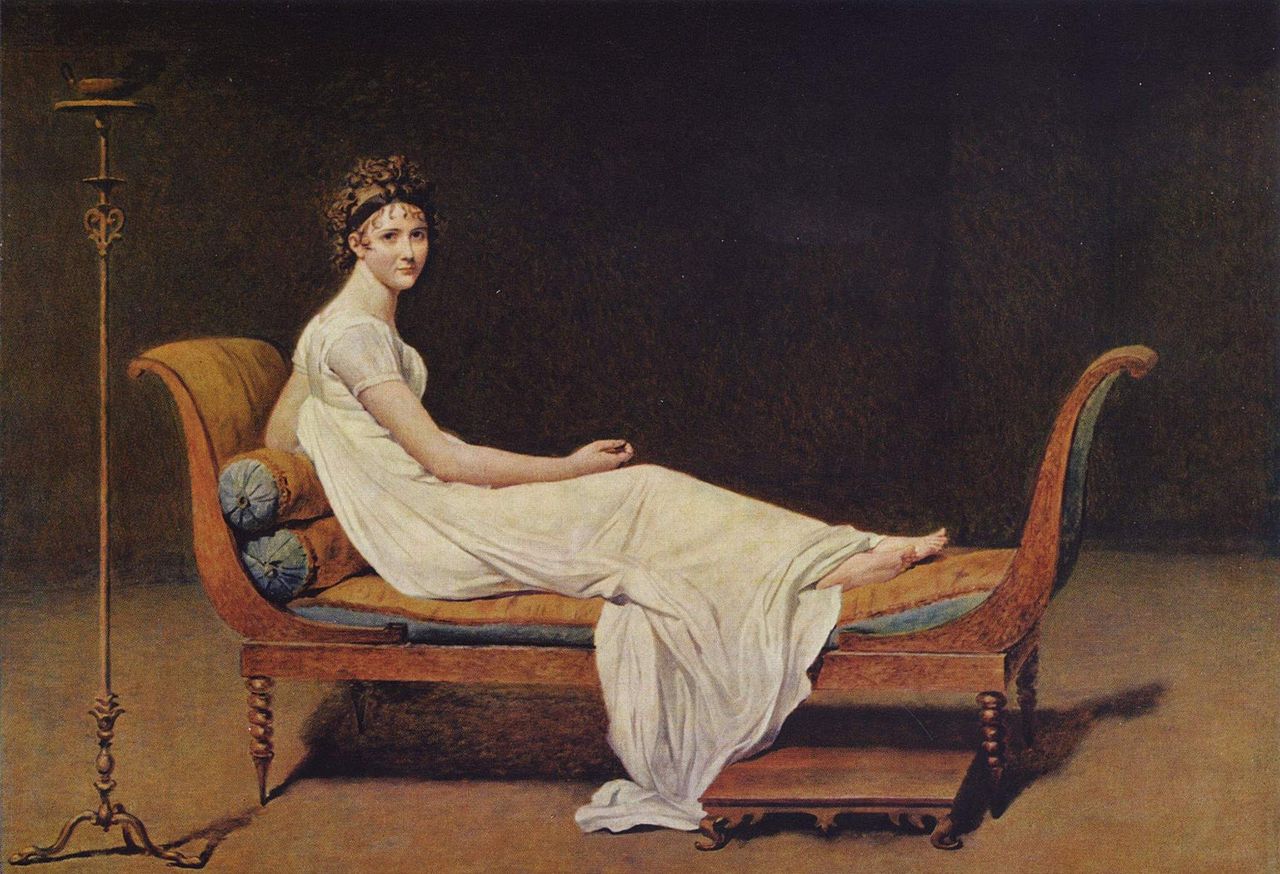 Προσωπογραφία της κυρίας Récamier, 1800, ελαιογραφία σε καμβά, 174 × 244 εκ., Λούβρο, Παρίσι.
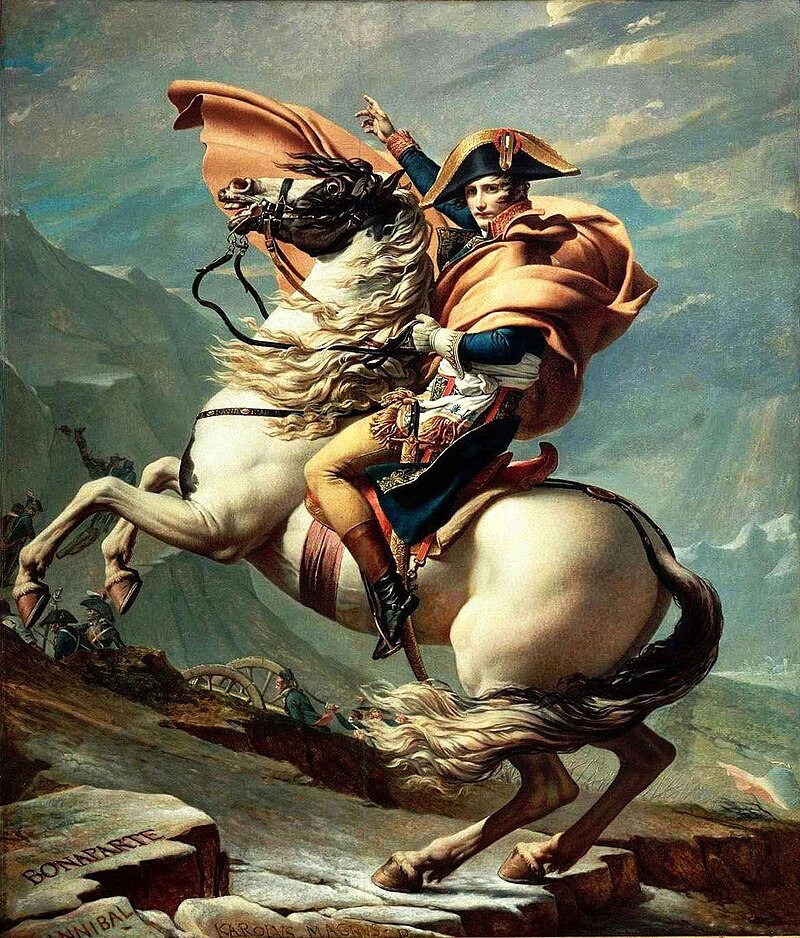 Ο Ναπολέων διασχίζει τις Άλπεις, 1801, ελαιογραφία σε καμβά, 261 × 220 εκ., Château de Malmaison, Παρίσι.
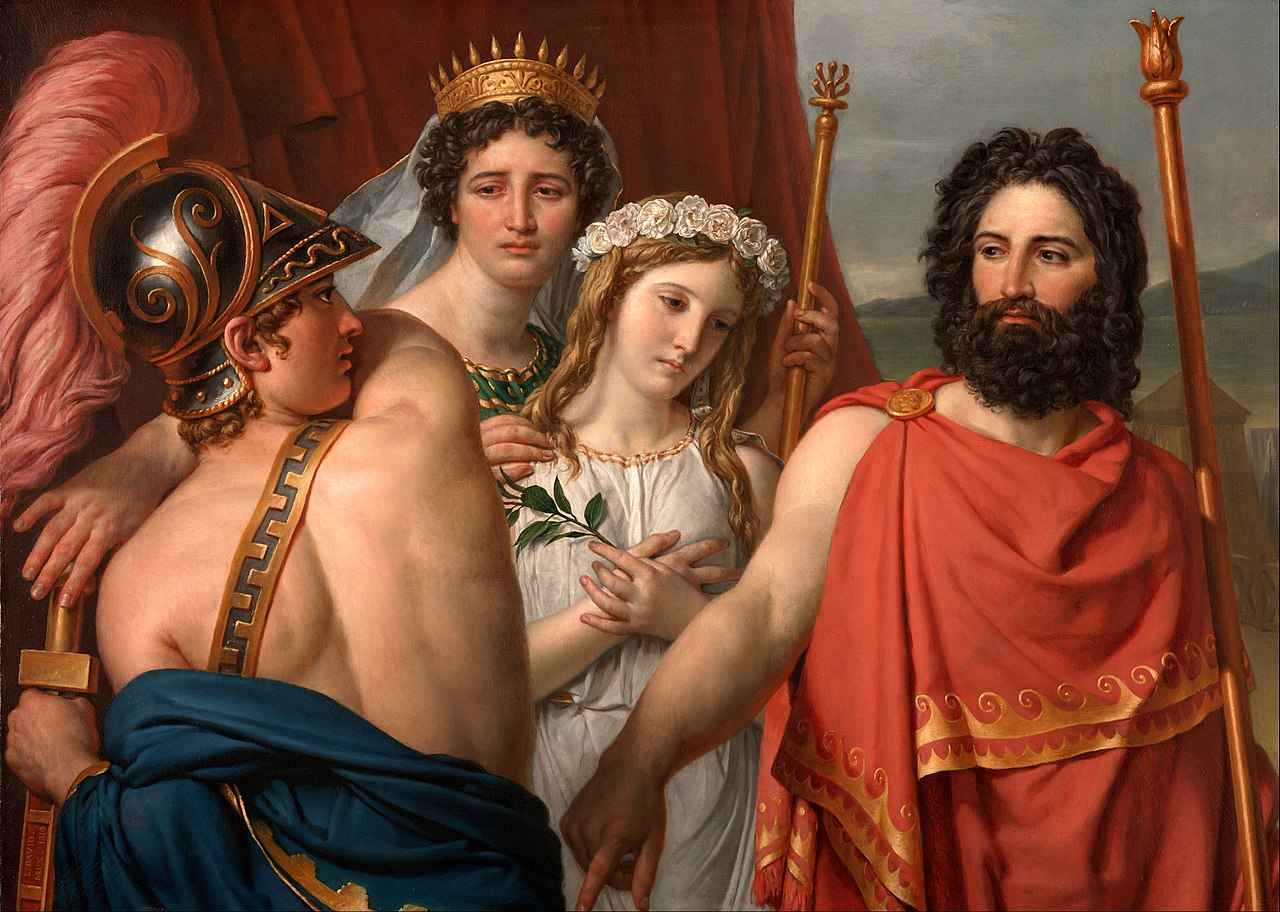 Ο θυμός του Αχιλλέα, 1818, ελαιογραφία σε καμβά, 105 × 145 εκ., Μουσείο Τέχνης Kimbell, Τέξας.
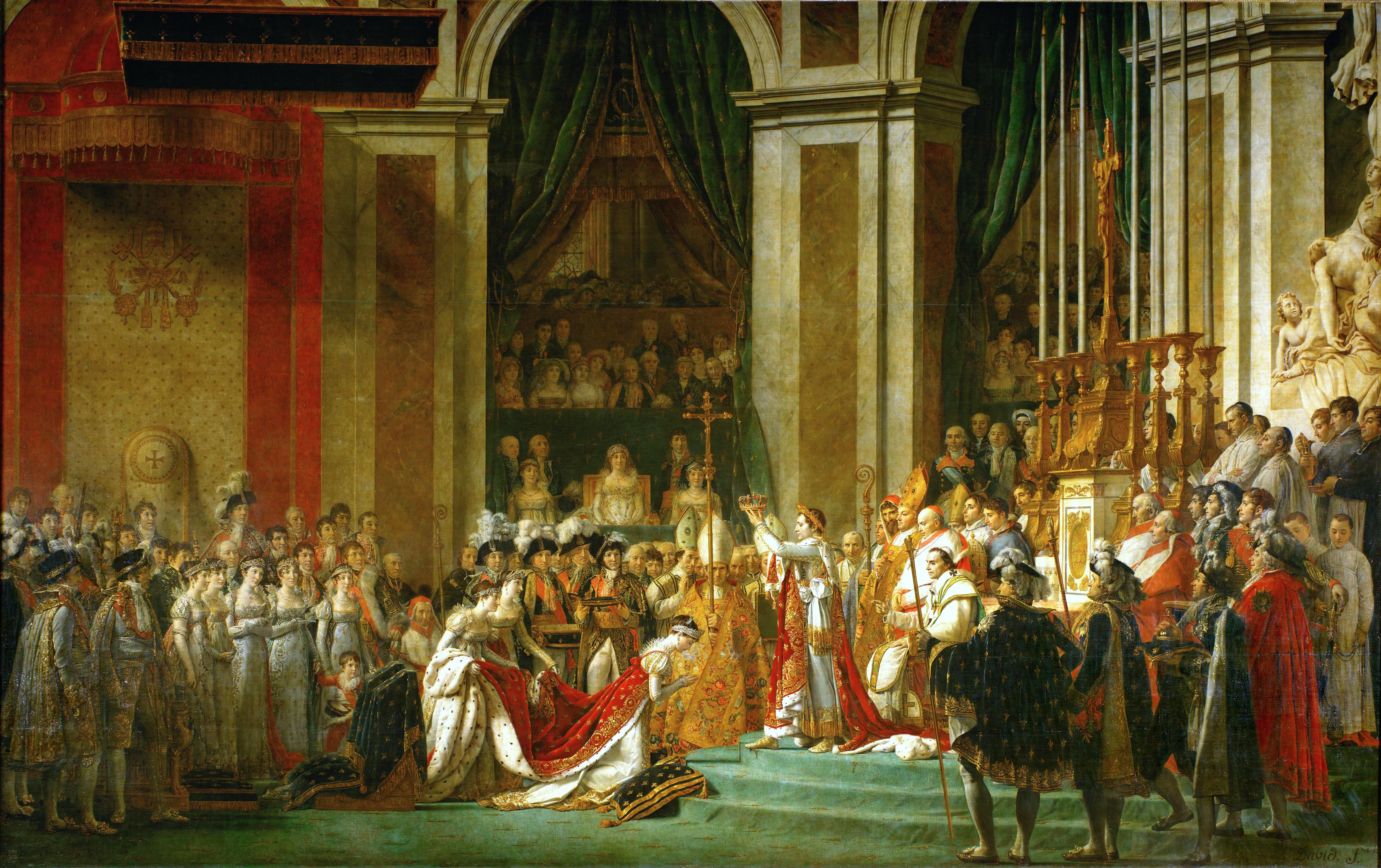 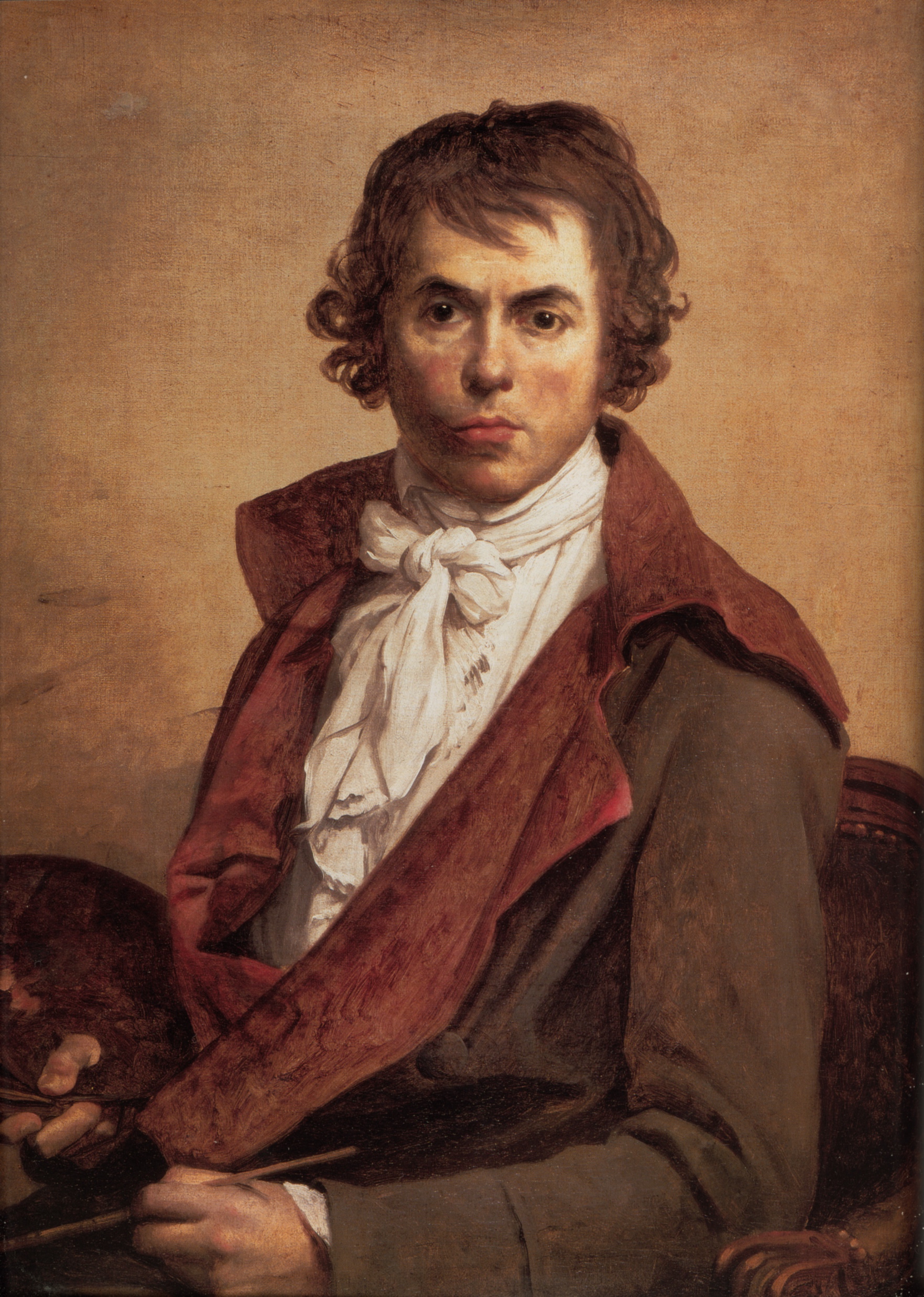 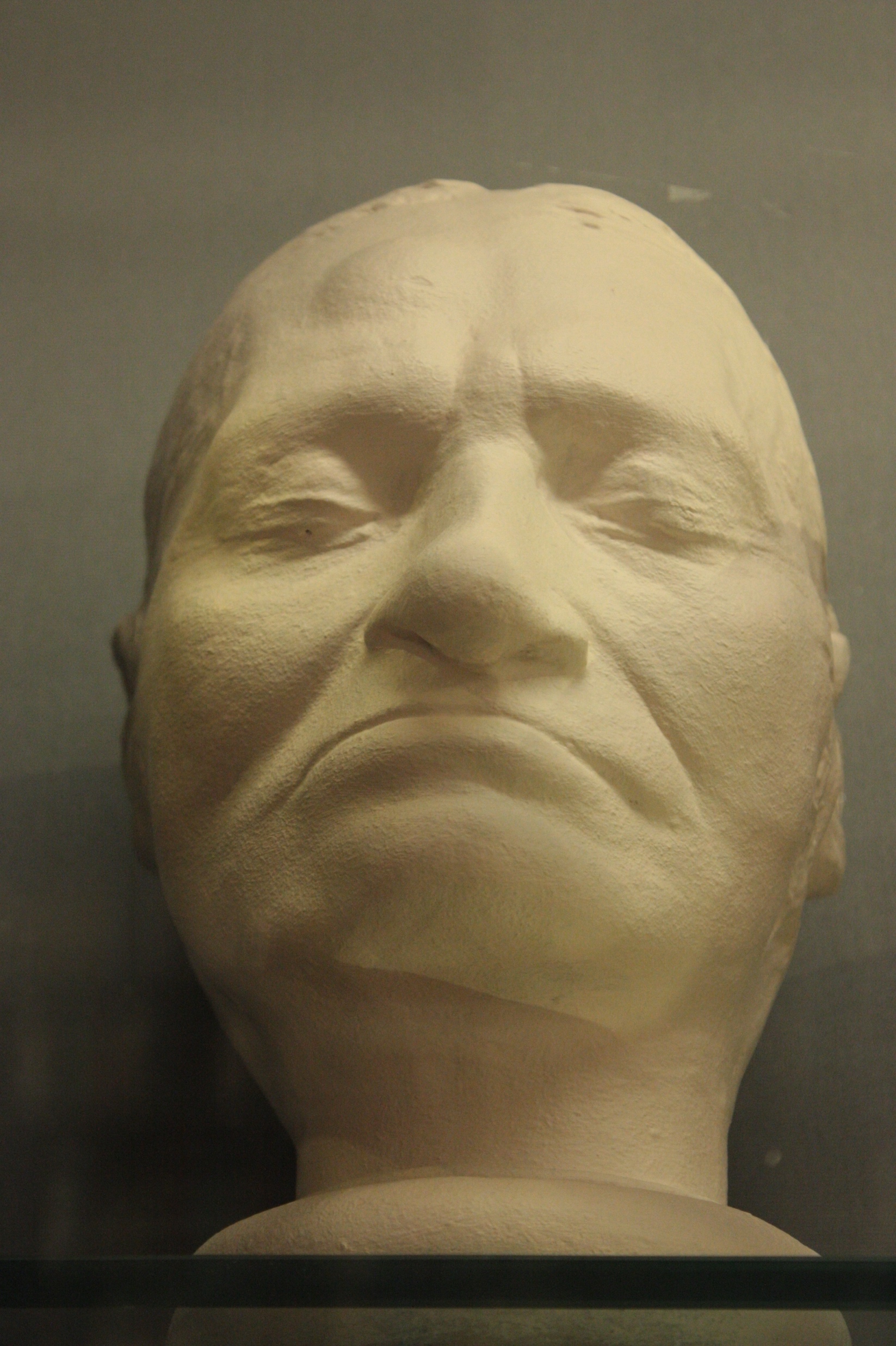